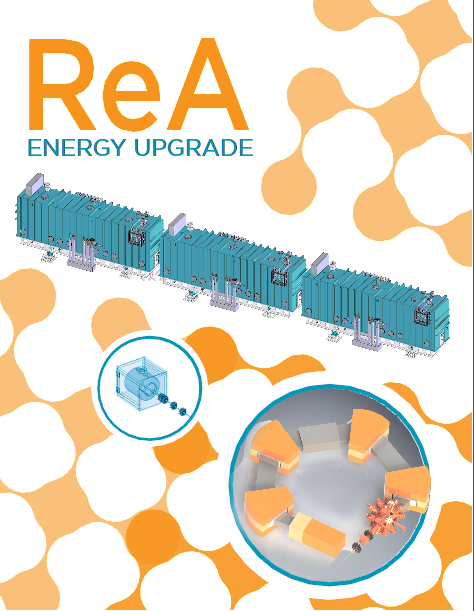 ReA energy upgrade WG session
Conveners: 
H.Iwasaki (NSCL/MSU), B.Kay (ANL), G.Rogachev (Texas A&M), A.Wuosmaa (U.Conn)
The ReA energy upgrade will provide a wide-range   of unique beams to facilitate reaction studies with well-established probes, mapping out the evolution of structural phenomena, and enhancing the arsenal of tools for nuclear astrophysics.
ReA3 is working well, is reliable and gives overall satisfaction for users’ experimental programs
The efficiency of the system is compatible with the present technology but further developments of advanced equipment are ongoing first to improve the overall efficiency of the system
We are working on a plan for NSF to consider for implementation of ReA6. NSF recognizes ReA6 is a priority.
To best exploit ReA beams, it is important to have ReA6 before FRIB begins operation. 
There is a tremendous opportunity for forefront science at NSCL, including measurements with existing and planned equipment such as SOLARIS.